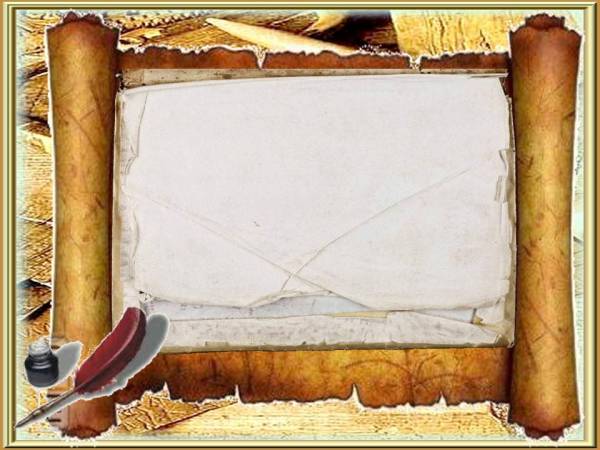 Курсы повышения квалификации
Взаимодействие ДОУ с семьёй
С 20.10.14  по 29.10.14
Руководитель курса: Жигалова Н.П.
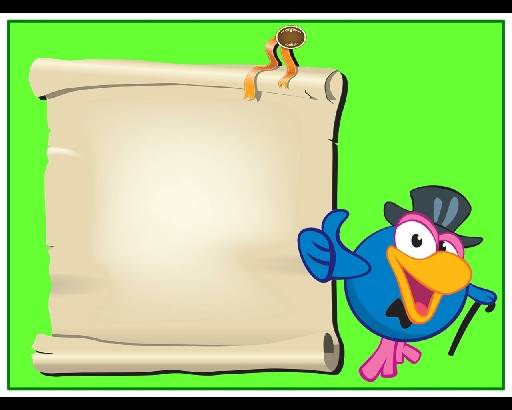 Разработчики
Сухалитка О.И. воспитатель , Абалаковский детский сад №1
Лисовенко Т.В. воспитатель ,
    Рыбинский район,МКДОУ «Одуванчик»
Терновая С.Г. воспитатель ,
     МАДОУ №15 г.Канск
Алишина Е.А. воспитатель, МБДОУ с.Нарва
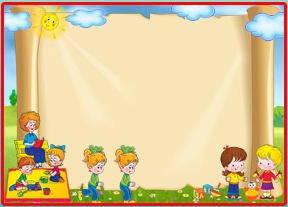 Семья - это та первичная среда, где человек должен учиться творить добро

Сухомлинский В. А.
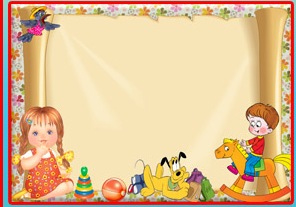 Родительская  мастерская
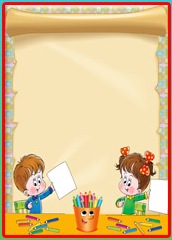 МАСТЕРСКАЯ -  небольшое производственное или ремонтное предприятие, а также (мн.) промышленное ремонтное предприятие

                                         (Словарь Ушакова)
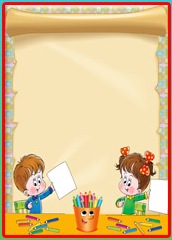 Родительская мастерская – практическая форма работы с семьей, которая позволяет  освоить техники и приёмы прикладного искусства и создаёт определенные условия для совместного творчества детей и родителей 
                         (определение членов группы)
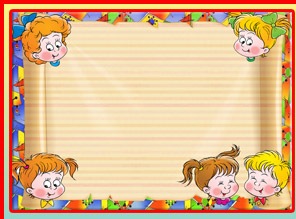 Актуальность
Родительская мастерская- это такой вид организации совместного труда и творчества, когда народным традициям обучается, не только ребенок, но и другие члены семьи. Исходя из ФГОС этот вид деятельности  дает возможность вовлечь родителей в совместную образовательную деятельность
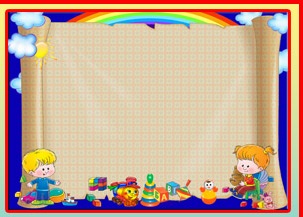 Цель
Вовлечение семей в непосредственно-образовательную деятельность, через организацию процесса прикладного творчества
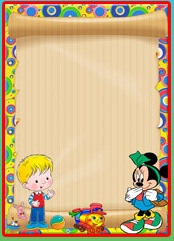 Задачи
Изучить информацию и понять содержание социальных технологий   
Освоить техники и приёмы при работе с воспитанниками
Создать действующую модель взаимодействия ДОУ с семьей, в форме «Родительской мастерской»
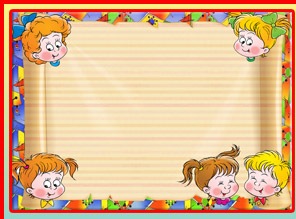 Критерии
Совместная деятельность ДОУ и членов семьи
Реализация требований федерального государственного образовательного стандарта
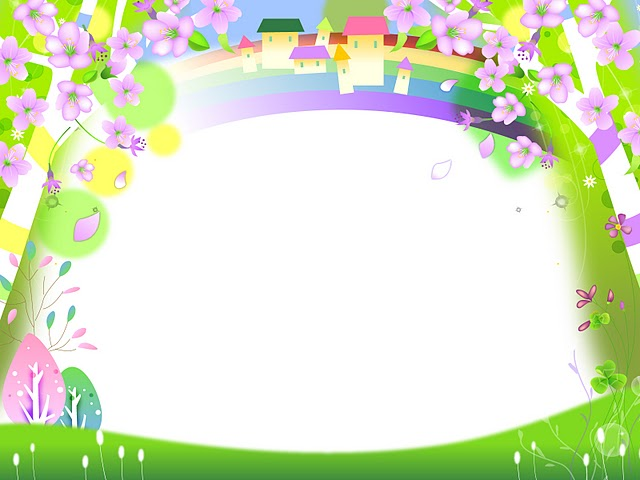 Участники взаимодействия
Родители и члены семьи
Воспитанники
Все сотрудники ДОУ
Социальные партнёры
Специалисты
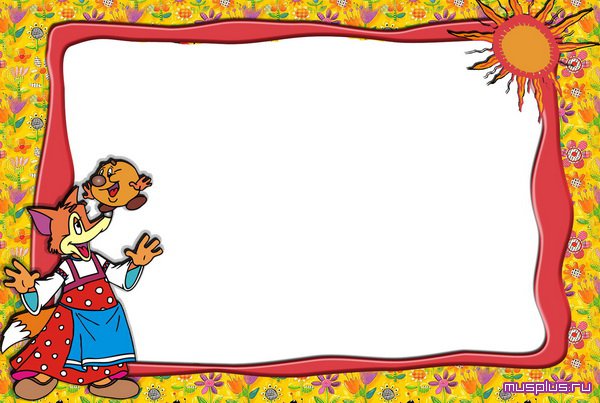 Принципы
Взаимодействия
Взаимоуважения
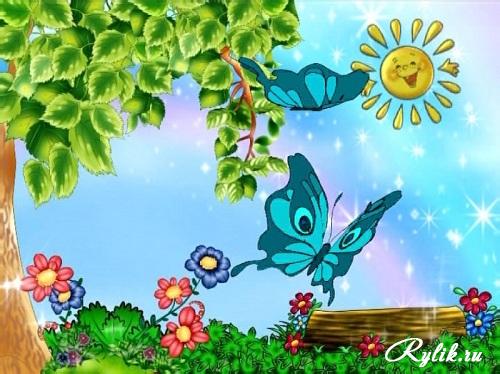 Мастер класс
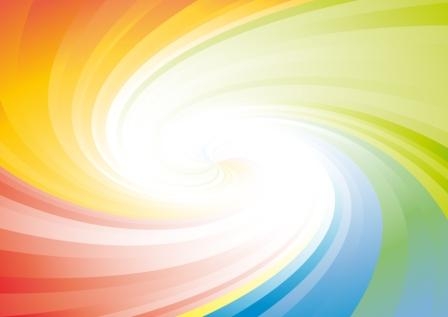 Мастер-класс-цикл занятий по совершенствованию творческого мастерства, проводимый специалистом в какой-либо области науки, технической специальности, искусства, для начинающих артистов, художников и т.п. (викисловарь)
М.М. Поташник, характеризуя мастер-класс, отмечает, что мастер-класс – это ярко выраженная форма ученичества именно у Мастера, то есть передача мастером ученикам опыта, мастерства, искусства путем прямого и комментированного показа приемов работы.
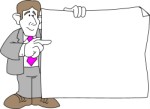 Цель
Создание условий для освоения практик родителями, воспитанниками, педагогами    
а) при котором  приобретается родительский опыт
б) осваиваются новые технологии  родителями
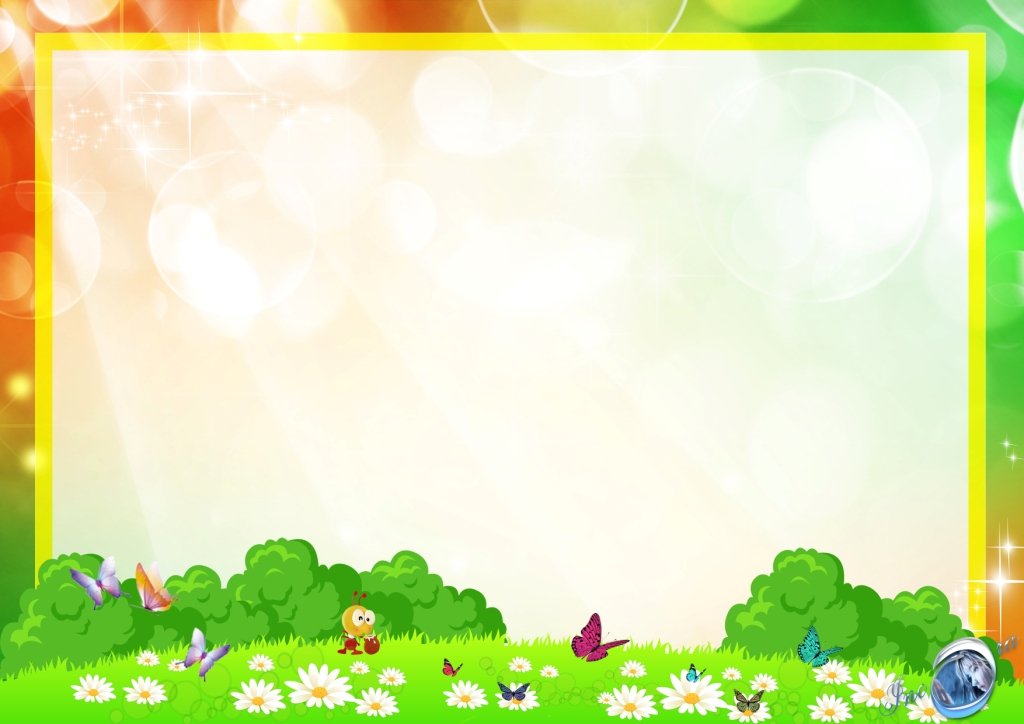 Структура мастер-класса
1.Вступительная часть.
Объявление темы и цели мастер-класса.  
Содержание мастер-класса в целом и его отдельных составных частей.
2. Теоретически - демонстрационная часть.
Пояснение  и рекомендации основных этапов выполнения работы в технике 
Выбор материала для будущей творческой работы 
3. Практическая часть.
Освоение приемов выполнения техники
4. Рефлексия участников мастер-класса. Подведение итогов.
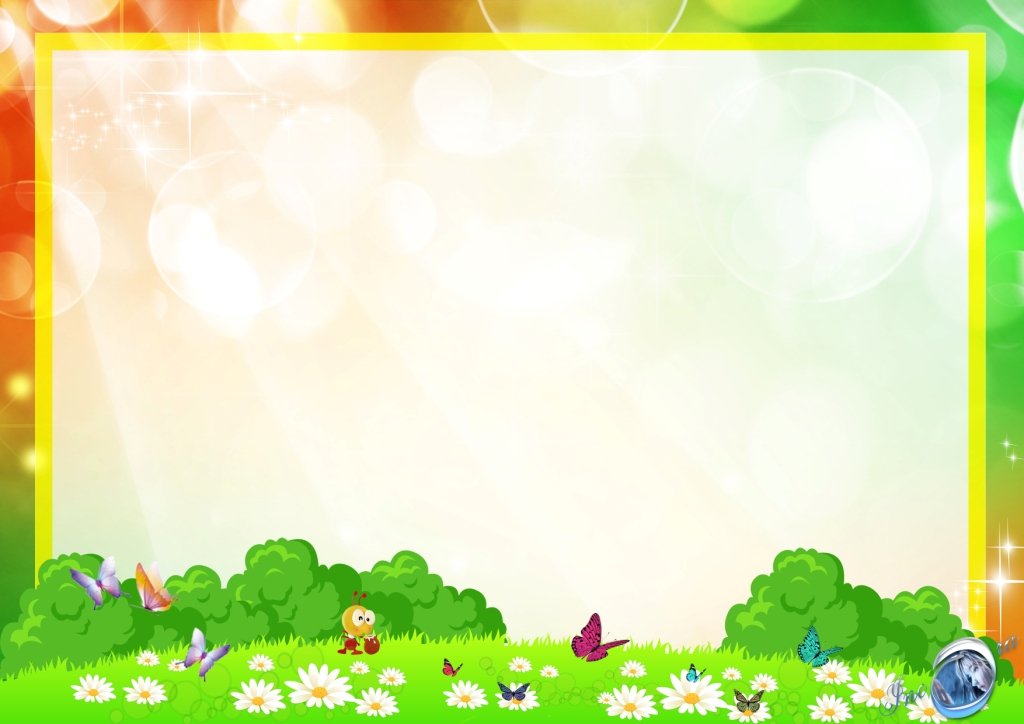 План действий по созданию «Родительской мастерской»
1. Организовать встречу с администрацией
2.Поделится опытом с коллегами
3.Организовать и провести родительское собрание. Разработать план мероприятий.
4.Создать «Родительскую мастерскую»
Планирование работы «Родительской мастерской»
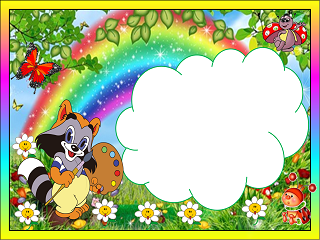 Благодарим за внимание